Operations/Construction/Planning
5 – Year Engineering and Planning Request for Qualification Solicitation
Parking Technology Installation Update
January 31st, 2023 – Terminal Security Incident
B. Resolution to Approve Amendment #1 to Work Order 2022-23 Between the Duluth Airport Authority and Short Elliott Hendrickson Inc., for the inclusion a Phase II Environmental Site Assessment of the Future Air Traffic Control Tower Site 6.
Project Description - The Federal Aviation Administration recently conducted a Phase I Environmental Site Assessment (ESA) as part of the AFTIL Tower Siting Selection Process. The Phase I ESA identified two Recognized Environmental Conditions, or areas of concern, for the preferred tower location. Further investigation through a Phase II ESA will evaluate whether soil, soil vapor, and/or groundwater at the Subject Property have been impacted by the identified prior uses of the site.  This is an amendment to add this work scope to the Work Order 2022-23, Environmental Assessment for the ATCT.  


The proposal amount is $29,800.00
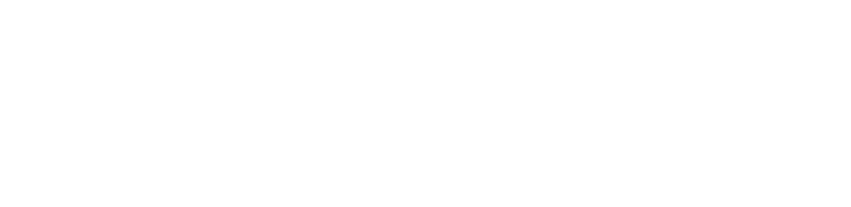 C. Resolution to Approve Work Order 2023 – 1 Between the Duluth Airport Authority and Short Elliott Hendrickson, Inc. for the Design of Taxiway C (South)
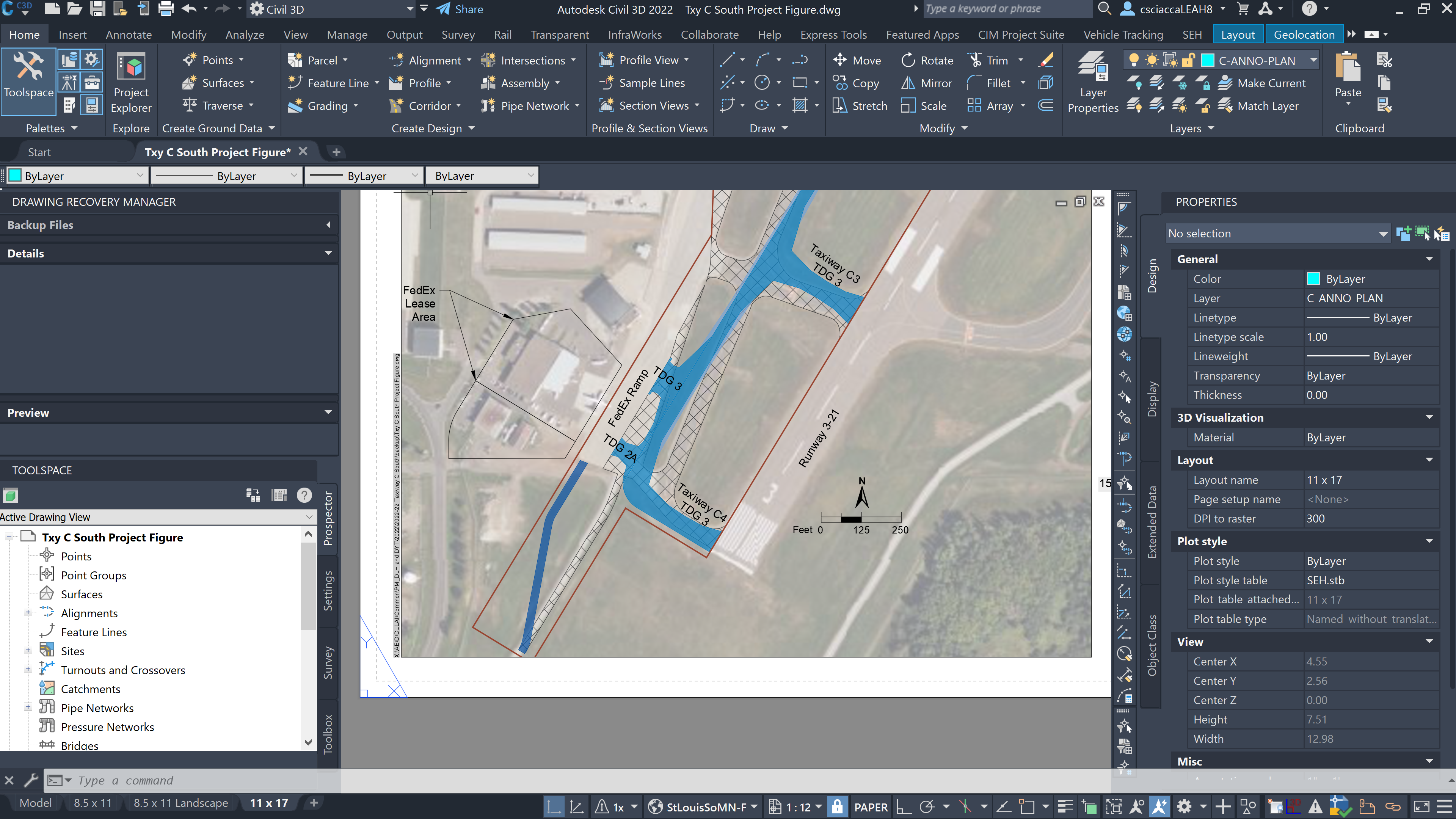 Project Description – This project consists of designing the relocation of Taxiway C south of Taxiway A.  The new taxiway will replace pavement in poor condition and improve the taxiway geometry to meet FAA design standards as outlined in the Master Plan. Taxiway lighting, drainage improvements, and perimeter road realignment will also be included.
The proposal amount is $187,900.00
Eligible portions of the project are anticipated to be funded by FAA at 90%, MnDOT at 5% and the DAA at 5%.
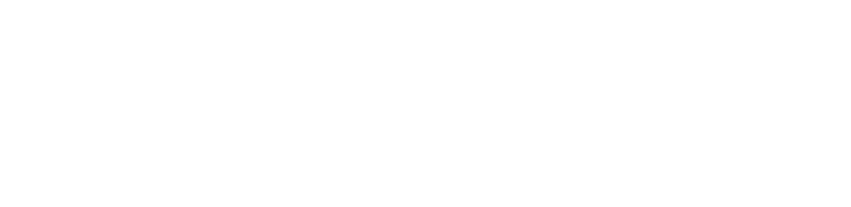 D. Resolution to Transfer $150,000 of Sky Harbor Airport FAA Entitlement Funding to the Austin Municipal Airport (MN) for Repayment of a 2016 Transfer to Sky Harbor Airport (Runway 14-32 Realignment)
Description – Entitlement funding transfers are occasionally used by airport sponsors to help fund their projects.   In 2016, the Duluth Airport Authority (DAA) borrowed $270,000 of entitlement funding from the City of Austin, MN to help fund the design of the runway relocation project at the Sky Harbor Airport since sufficient entitlements or alternate FAA funding sources were not available. 
 
Austin has requested repayment to assist with upcoming development projects. Sky Harbor Airport will transfer $150,000 of their FAA entitlement balance. The remaining $120,000 will be transferred next year using federal fiscal year 2024 entitlement funds.
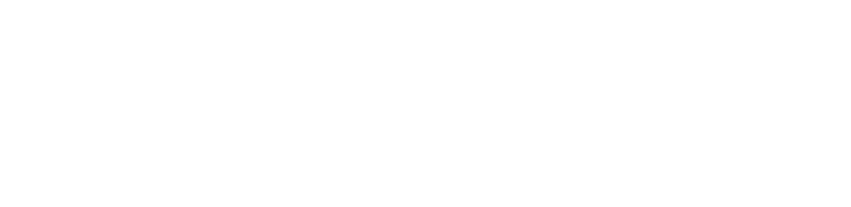